Fachhochschule Südwestfalen
Sicherheitsunterweisung für Studierende – Campus Lindenstr. und Jahnstr.
Unterweisungsinhalt
Sinn und Zweck der Sicherheitsunterweisung
Unfallversicherungsschutz / Unfallanzeige
Erste Hilfe / Verhalten in Notfällen
Notfalleinrichtungen am Campus 
Wichtige Brandschutzgrundlagen
Sicheres Verhalten im Brand- / Gefahrenfall und bei Gebäuderäumungsalarmen
Sicherheitskennzeichnungen an der FH SWF
Pflichten der Studierenden
Weitergehende Hinweise zum Arbeits-, Gesundheits-, Umweltschutz
Sinn und Zweck der Sicherheitsunterweisung
Verschiedenste Gefahren und Notfallsituationen können an Hochschulen immer auftreten.
 
Daher ist es zur Sicherheit aller wichtig…
Unfälle zu vermeiden, 
für Gefahren zu sensibilisieren 
und das richtige Verhalten in einer Notfallsituation zu beherrschen.

Mit dieser grundlegenden Sicherheitsunterweisung lernen Sie die wichtigsten Informationen kennen und können sich und anderen im Ernstfall helfen.

Für Tätigkeiten in Laboren / Werkstätten etc. erhalten Sie eine gesonderte Sicherheitsunterweisung mit spezifischen Hinweisen zur Gewährleistung Ihrer Sicherheit.
Unfallversicherungsschutz
Immatrikulierte Studierende sind an der Hochschule sowie auf dem direkten Weg zwischen Hochschule & Wohnung bei der Unfallkasse NRW unfallversichert!

Versicherungsschutz gilt bei allen studienbezogenen Tätigkeiten, die im organisatorischen Verantwortungsbereich der Hochschule liegen.                                        (z. B. Besuch von Vorlesungen, Seminaren oder Übungen, der Besuch der Hochschulbibliothek oder auch bei der Teilnahme an Exkursionen, Hin- und Rückweg zwischen Hochschule und Ihrem zu Hause)

Hinweis: Private Tätigkeiten sind nicht gesetzl. unfallversichert .
     (z. B. der Weg zum Bäcker / zur Mensa / private Aktivitäten auf dem Hochschulgelände)


Sie erleiden an der Hochschule eine kleine Verletzung oder einen Unfall? 
Wichtig!!! Erste Hilfe Leistungen müssen immer dokumentiert werden, da ansonsten kein Versicherungsanspruch besteht (z. B. bei gesundheitlichen Spätfolgen eines Unfalls)
Unfallversicherungsschutz Eintrag ins elektronische Verbandbuch
Bei kleinen Verletzungen / Bagatellunfällen nutzen Sie bitte das elektronische Verbandbuch.
Sie finden das Elektronische Verbandbuch auf der Internetseite der Stabsstelle AGU, alternativ scannen Sie den QR-Code auf den Verbandkästen
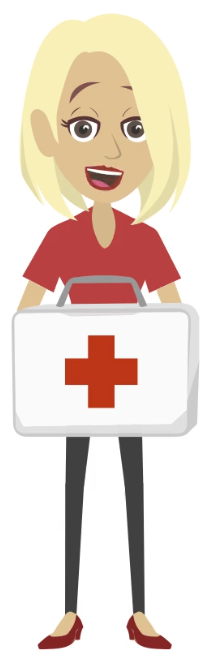 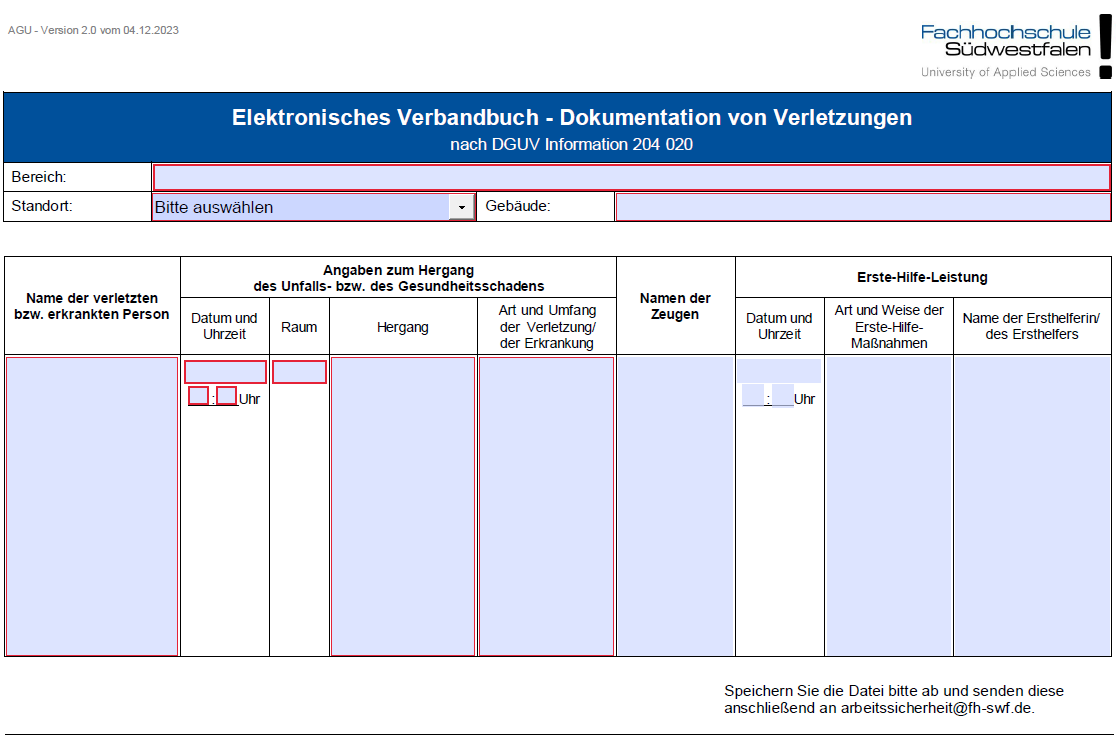 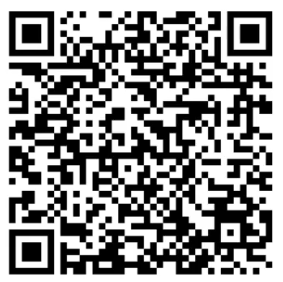 Unfallversicherungsschutz Erstellen einer Unfallanzeige
Eine Unfallanzeige muss im Gegensatz zum elektronischen Verbandbuch gestellt werden, wenn sich aufgrund eines Unfalls in Verbindung mit der Hochschule eine „Arbeitsunfähigkeit“ von mehr als 3 Kalendertagen, ein schwerer Unfall oder der Tod ereignet.

Benachrichtigen Sie bitte so schnell wie möglich die zuständige Stelle der Hochschulverwaltung - von dort wird der Unfall per Unfallanzeige an die Unfallkasse Nordrhein-Westfalen gemeldet!
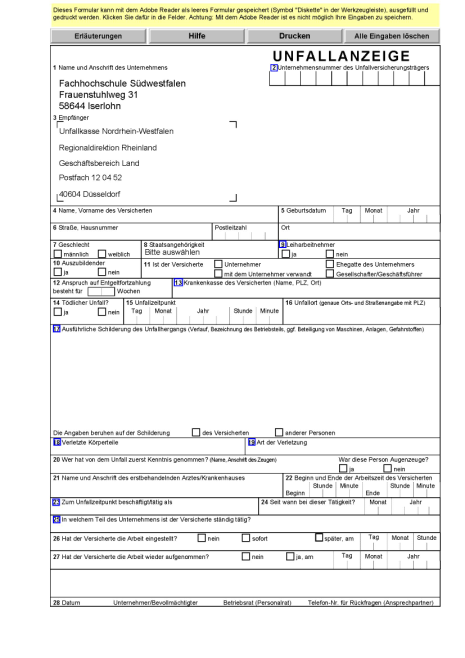 Unfallversicherungsschutz Erstellen einer Unfallanzeige
Benachrichtigen Sie bitte so schnell wie möglich die zuständige Stelle der Hochschulverwaltung - von dort wird der Unfall per Unfallanzeige an die Unfallkasse Nordrhein-Westfalen gemeldet!

Ansprechpartner? 
Hochschulverwaltung : Sachgebiet 2.4 / Studentische Angelegenheiten(Herr Tobias Becker; Tel. 02371/5661104)

Was muss ausgefüllt werden?

Arbeitsunfall:	Unfallanzeige
Wegeunfall*:  	Unfallanzeige + Wegeunfallfragebogen

* Unfall, der sich auf dem direkten Weg von zu Hause zur 
Hochschule oder zurück ereignet
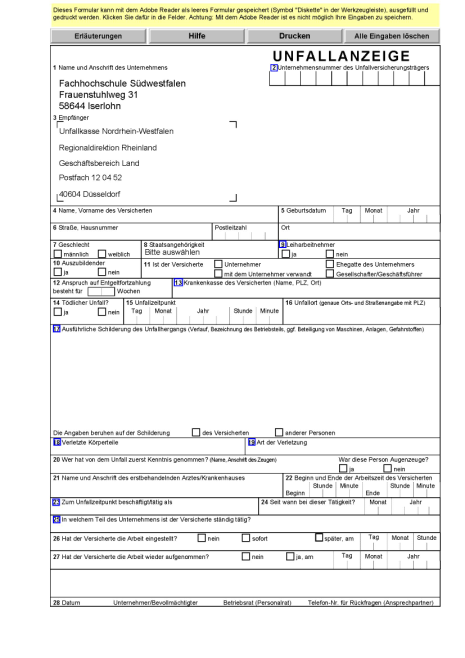 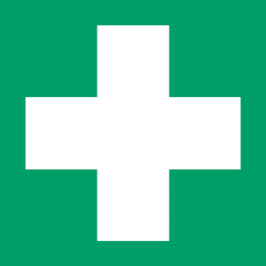 Erste Hilfe
Verhalten in Notfällen
Ruhe bewahren! 

Dem Verunfallten Hilfe leisten, ggf. Notruf absetzen:


WER meldet sich?
WAS ist passiert?
WO ist es passiert?
WIE VIELE sind verletzt?
WARTEN auf Rückfragen 


Wenn nötig, rufen Sie weitere Personen zur Unterstützung dazu.

Die Hochschule verfügt über Ersthelfer*innen an den Standorten. 
Aushang der Listen: z. B. am Erste-Hilfe-Raum / in Laboren etc.

(Ersthelfer*innen sind ausgebildete Laien, die am Ort des Geschehens Maßnahmen der Ersten-Hilfe ergreifen können.)
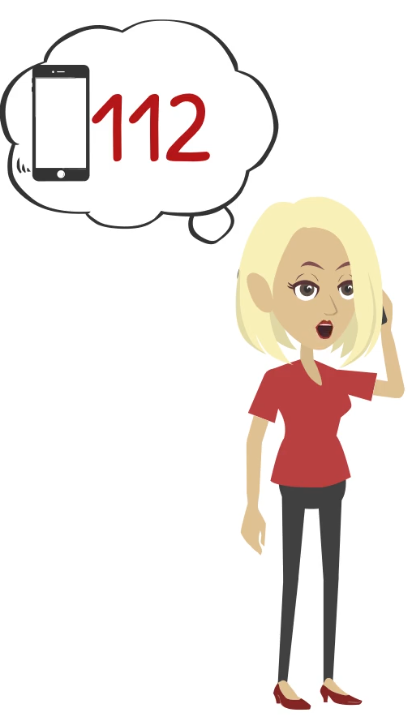 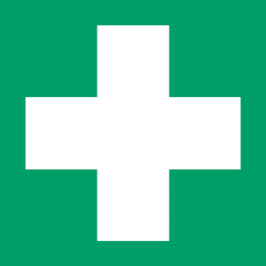 Erste Hilfe
Notfalleinrichtungen am Campus Meschede, Lindenstraße
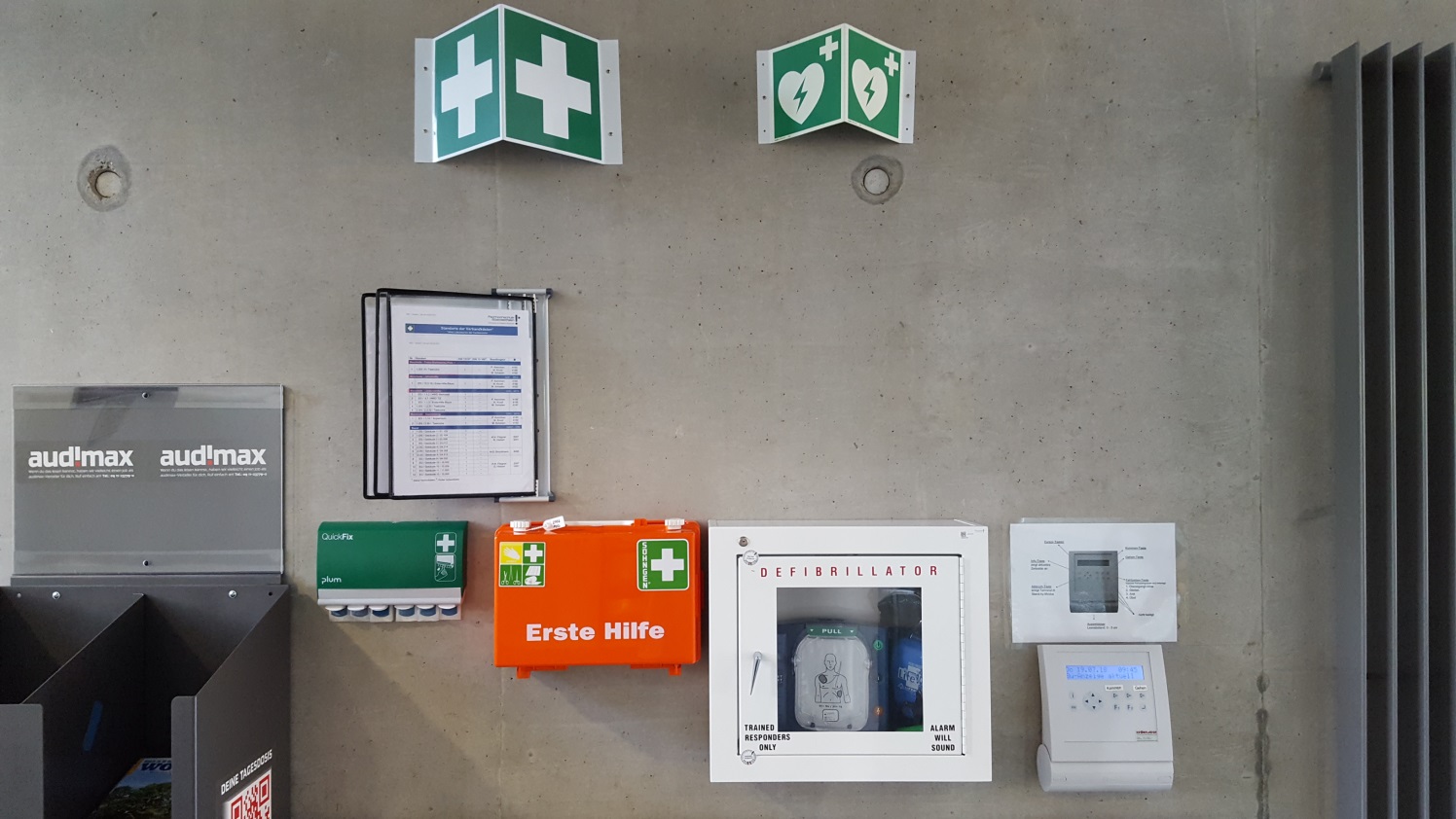 Verbandkästen
Foyer
Erste-Hilfe-Raum (EG 1.1.3)
HWD-Werkstatt (EG, 1.5.2)
HWD-TIZ (EG, 8.7)
Teeküchen (1. OG, 1.2.31 und 2. OG, 2.2.32)  


Erste-Hilfe-Plakate
hängen am Standort aus 




AED (Automatisierte Externe Defibrillatoren)
Wandschrank im Foyer, Erdgeschoss (Gebäude 1)
Der AED gibt verbal präzise Hinweise zur Bedienung
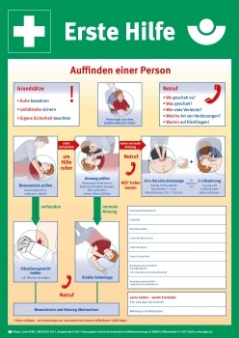 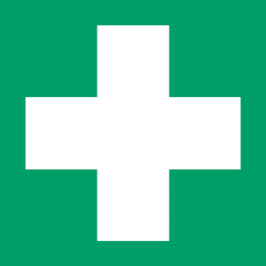 Erste Hilfe
Notfalleinrichtungen am Campus Meschede, Jahnstraße
Verbandkästen
Erste-Hilfe-Raum (EG, 13.3.16)





Erste-Hilfe-Plakate
hängen am Standort aus 




AED (Automatisierte Externe Defibrillatoren)
Wandschrank in der Eingangshalle
Der AED gibt verbal präzise Hinweise zur Bedienung
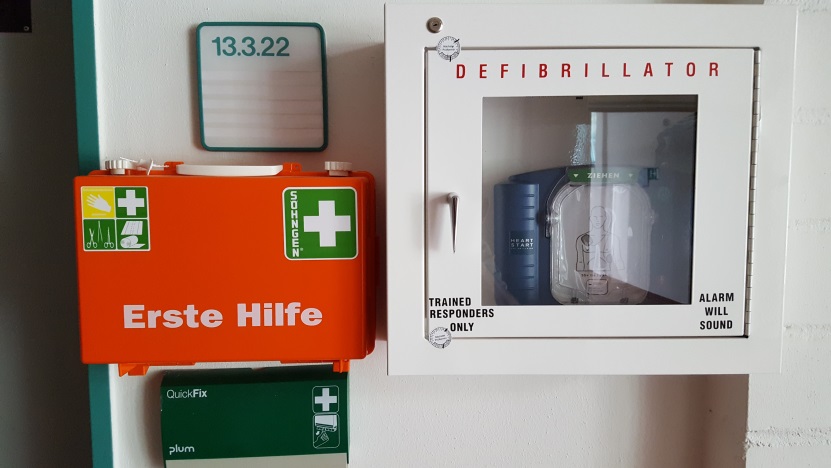 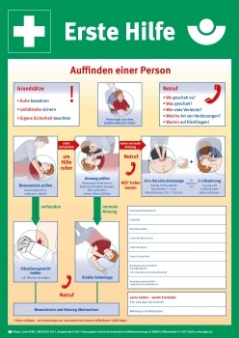 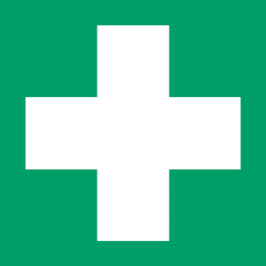 Erste Hilfe
Notfalleinrichtungen am Campus Meschede, Lindenstraße
Erste-Hilfe-Raum (Sanitätsraum)
Erdgeschoss (1.1.3)
Jeder Beschäftigte hat für diesen Erste-Hilfe-Raum einen Schlüssel!

EVAC-CHAIR
Gebäude 2, Flur gegenüber Raum 2.3.12 undGebäude 1, Flur gegenüber Raum 1.2.1
Hilfsmittel für Personentransport im Notfall,
z. B. wenn die Aufzüge nicht benutzt werden können oder 
dürfen.
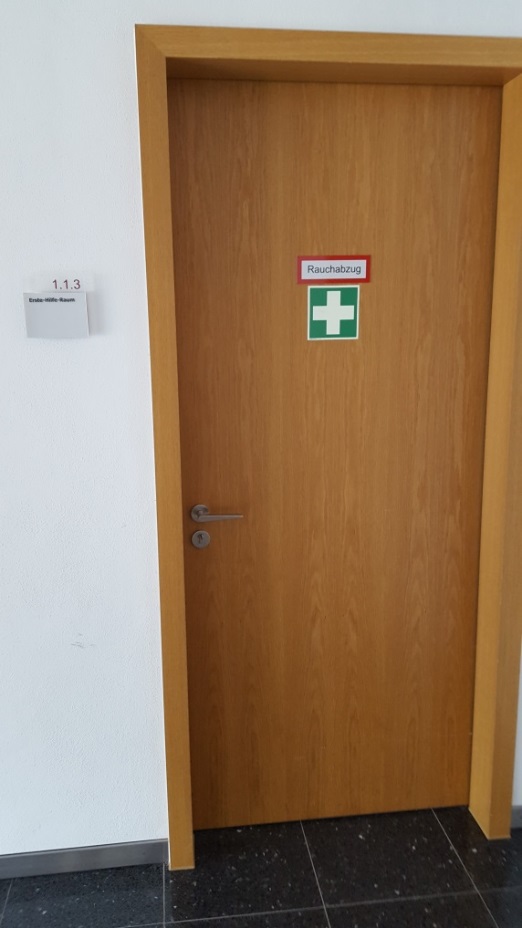 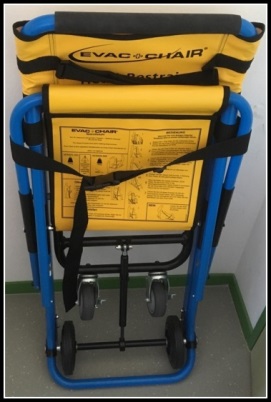 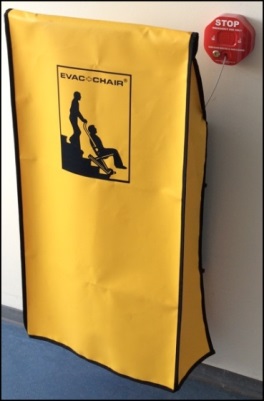 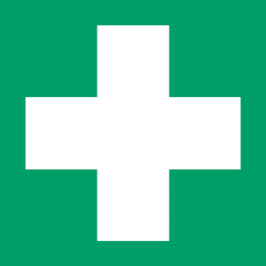 Erste Hilfe
Notfalleinrichtungen am Campus Meschede, Jahnstraße
Erste-Hilfe-Raum (Sanitätsraum)
Erdgeschoss (13.3.16)
Jeder Beschäftigte hat für diesen Erste-Hilfe-Raum einen Schlüssel!
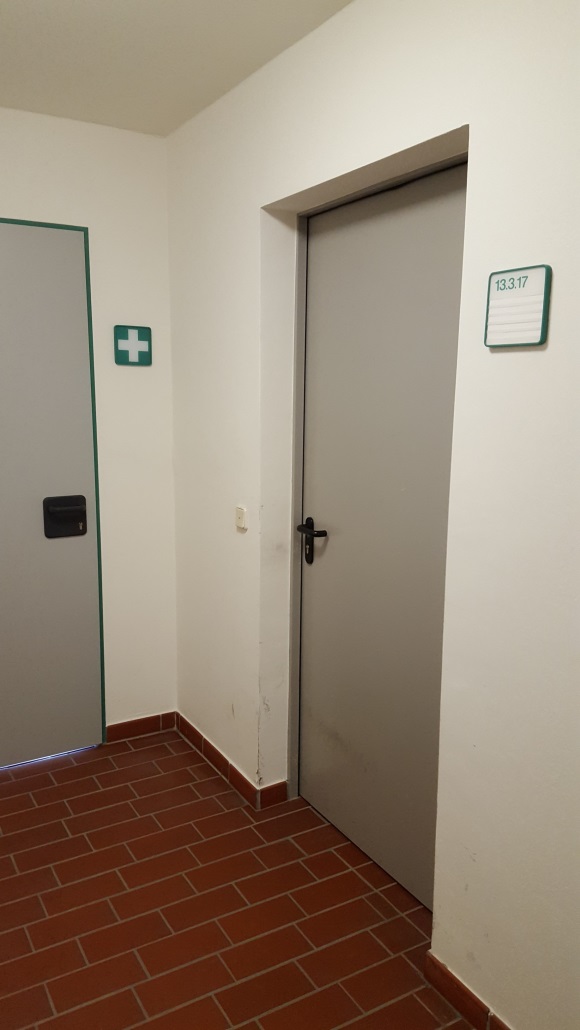 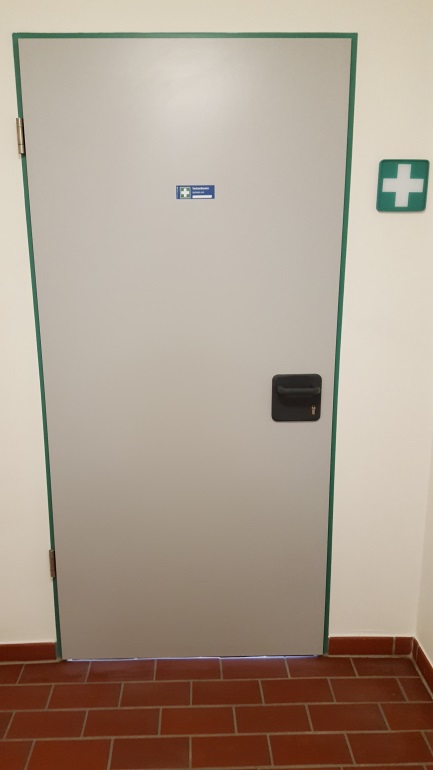 Mutterschutz gilt auf für Studentinnen:
Soweit Ort, Zeit, Ablauf einer Veranstaltung von der Hochschule vorgegeben sind oder Sie ein Pflichtpraktikum absolvieren müssen!
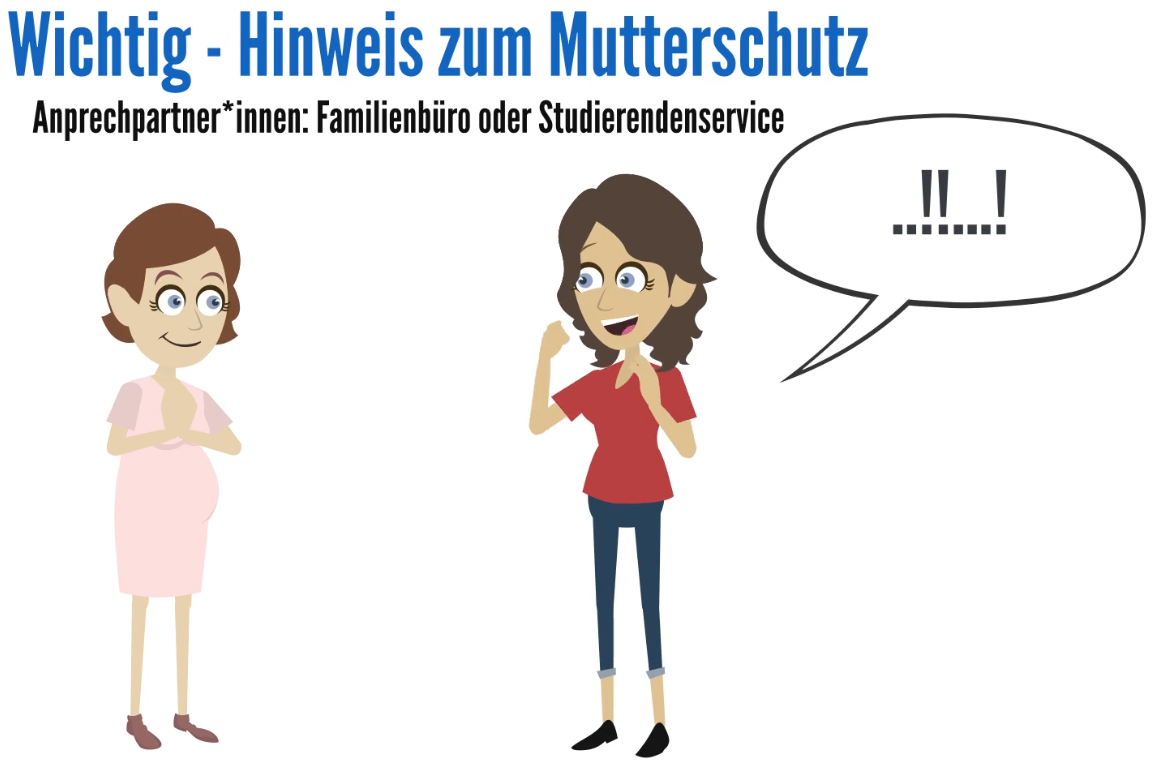 Melden Sie sich im Falle einer Schwangerschaft bitte bei den Ansprechpartner*innen
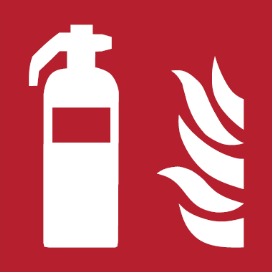 Brandschutz
Grundlagen
Die Brandschutzordnung der FH SWF
…dient dazu, Sie bzgl. möglicher Brandgefahren zu sensibilisieren und Ihnen im Brandfall das richtige Verhalten aufzuzeigen. 

Teil A hängt an jedem Campus aus - bitte lesen Sie sich die Brandschutzordnung durch und beachten die Einhaltung!
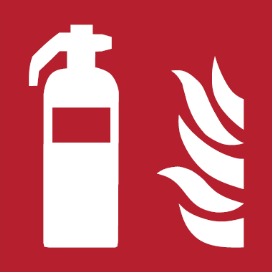 Brandschutz
Grundlagen
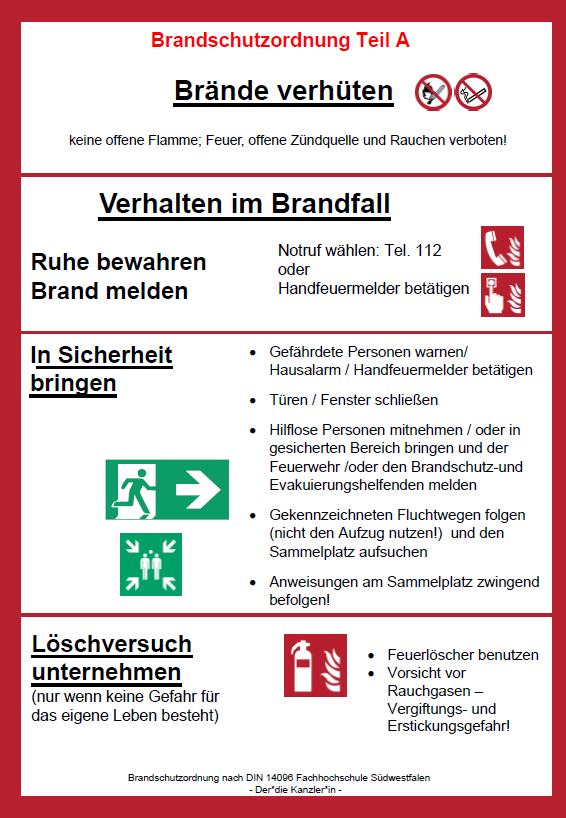 Hinweis:
Die BSO Teil B finden Sie auf der Internetseite der Stabsstelle AGU. Bitte lesen Sie sich diese in ihrer Gesamtheit in Ruhe durch!
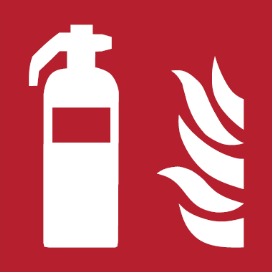 Brandschutz
Grundlagen
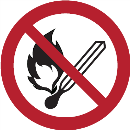 Beachten Sie das Rauchverbot in den Gebäuden und das Verbot von offenen Flammen! (Hinweis: Es darf nur in gekennzeichneten Bereichen geraucht werden, das Rauchen von Cannabis ist an der Hochschule nicht erlaubt)

Benutzen Sie im Brandfall niemals Aufzüge, auch nicht wenn Sie einen akustischen Gebäuderäumungsalarm hören! Aufzüge können zur tödlichen Falle werden, wenn sie sich mit Rauch füllen! (Erstickungstod)
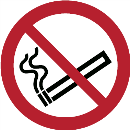 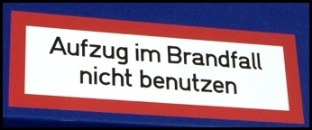 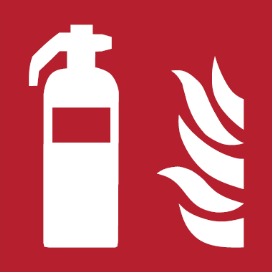 Brandschutz
Grundlagen
Feuerlöscher befinden sich auf jeder Etage. Informieren Sie sich für den Notfall über die Standorte der Feuerlöscher am Campus.
Die Handhabung ist auf den Feuerlöschern beschrieben.		              
Verwendete Feuerlöscher nicht zurück in die Halterung hängen, sondern der Hochschule                                                               (Gebäudemanagement: Dezernat 7) melden.
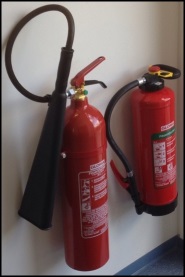 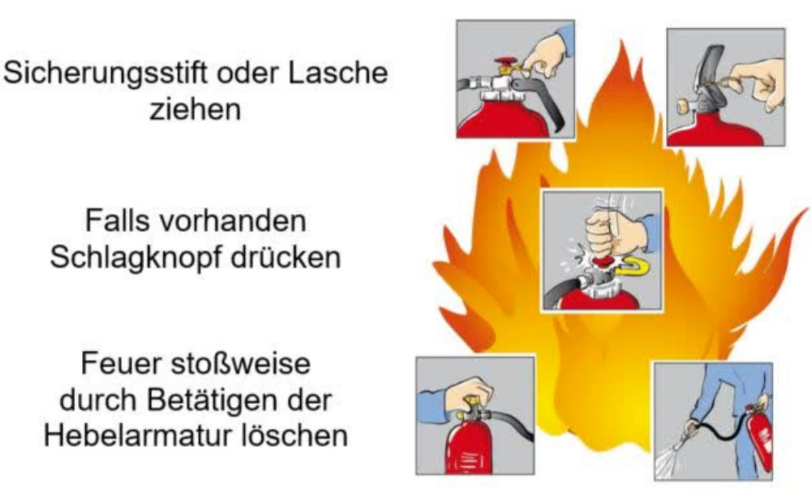 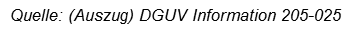 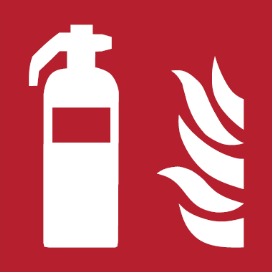 Brandschutz
Grundlagen
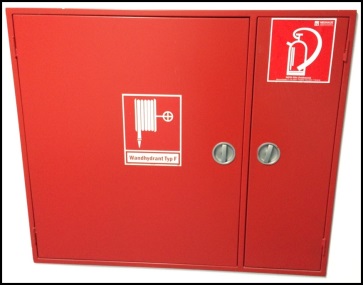 Löscheinrichtungen (z. B. Feuerlöscher, Wandhydranten) dürfen nichtverstellt werden und müssen jederzeit zugänglich / erreichbar sein.
Fluchtwege, Notausgänge und Zufahrten für die Feuerwehr müssen immer freigehalten werden.

Brandschutztüren nicht blockieren, verkeilen, festbinden oder mit Gegenständen aufhalten.

Es dürfen keine Brandlasten (z. B. Plakate) in Fluren / Treppenräumen angebracht werden. Nutzen Sie hierzu die Brandschutzschaukästen / Vitrinen der Hochschule.

Flucht- und Rettungswege dürfen z. B. nicht durch Lagerung oder Aufstellen von Möbeln / Gegenständen eingeengt werden.
Das Abstellen von Fahrzeugen (z. B. Fahrräder, E-Bikes / E-Scooter etc.) ist im Hochschulgebäude untersagt! Innenbereiche sind keine Parkplätze für Fahrzeuge!

Defekte elektrische Geräte nicht benutzen.
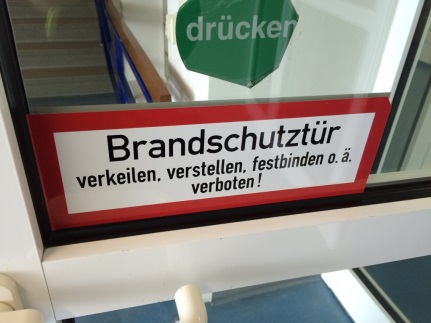 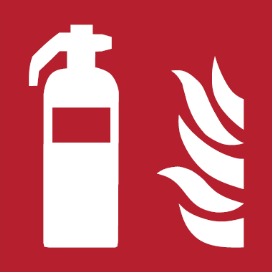 Bitte machen Sie sich mit der Sicherheit am 
Studienort vertraut und schauen Sie sich die Flucht- und Rettungspläne vor Ort an !
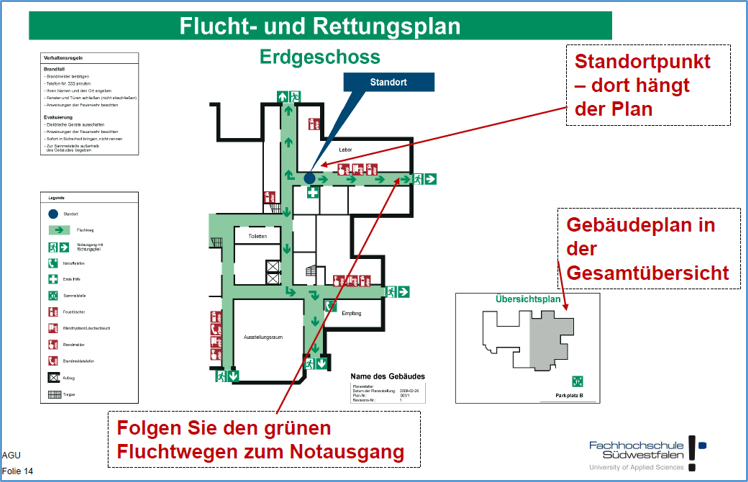 Folgen Sie am Besten den grünen Fluchtwegen direkt zum Notausgang und gehen Sie zum Sammelplatz!
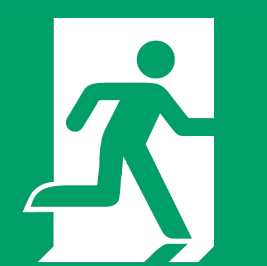 Flucht und Rettung
Campus Meschede
Machen Sie sich mit den Flucht- und Rettungswegen / Notausgängen am Campus vertraut.
Aushang u. a. auf den Etagenfluren
Merken Sie sich die schnellstmöglichen Wege aus dem Gebäude
              Lindenstraße			        Jahnstraße










Für den Notfall gibt es 2 Sammelplätze am Campus Lindenstr. und 1 Sammelplatz an der Jahnstr.
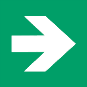 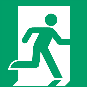 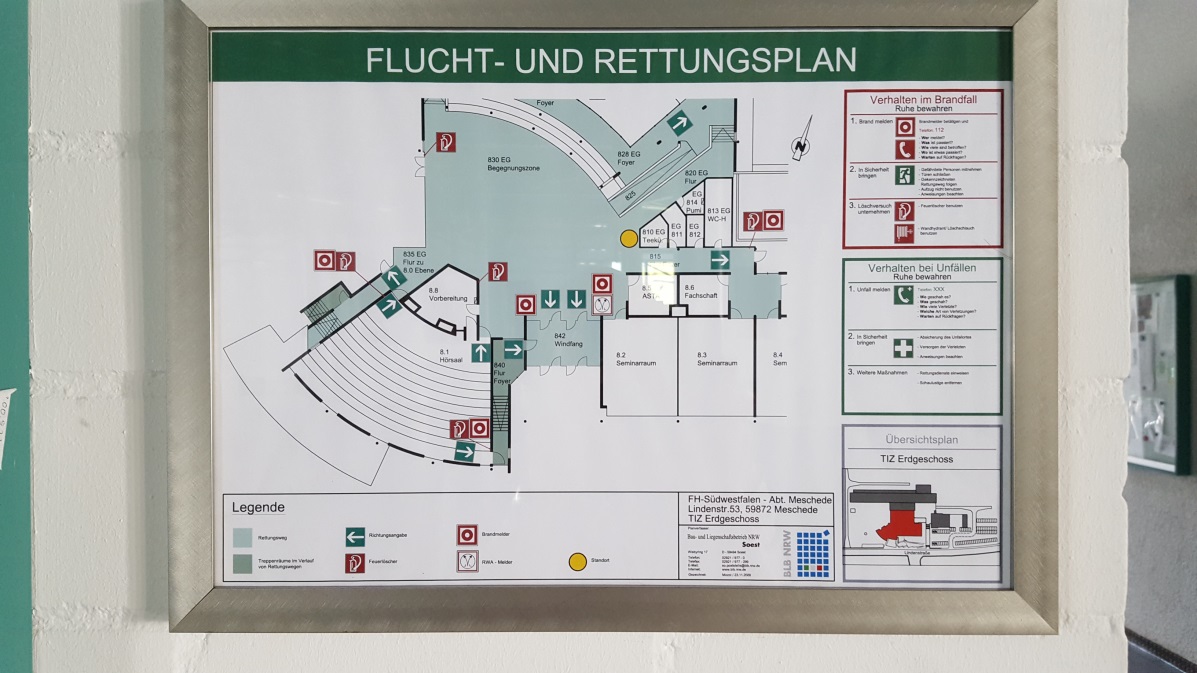 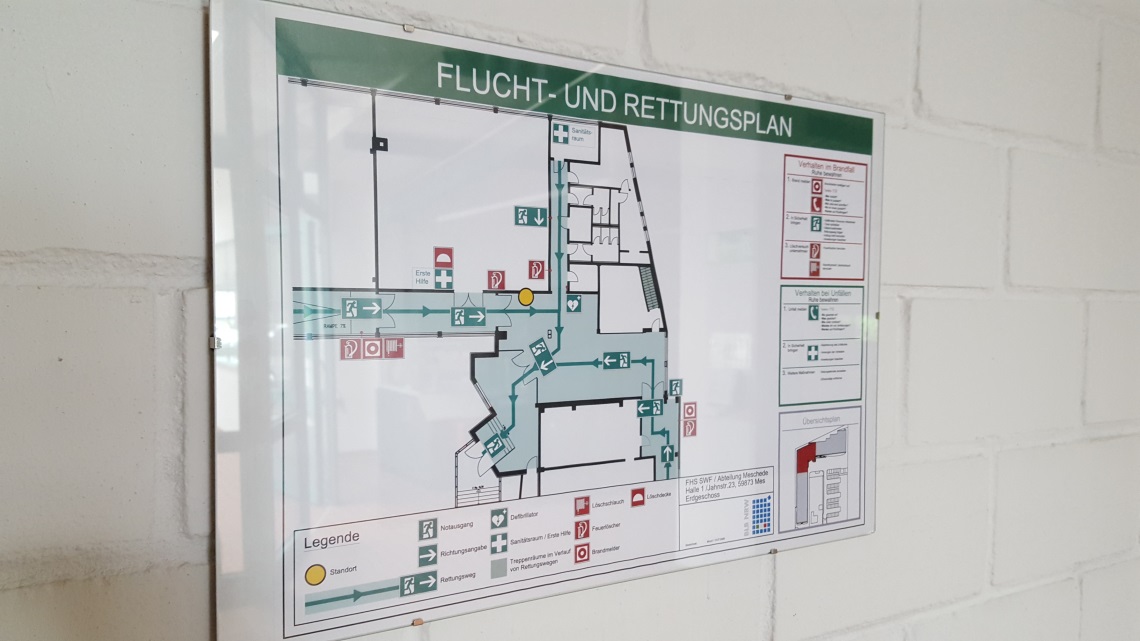 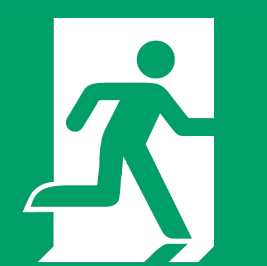 Flucht und Rettung
Sammelplätze - Campus Meschede, Lindenstraße
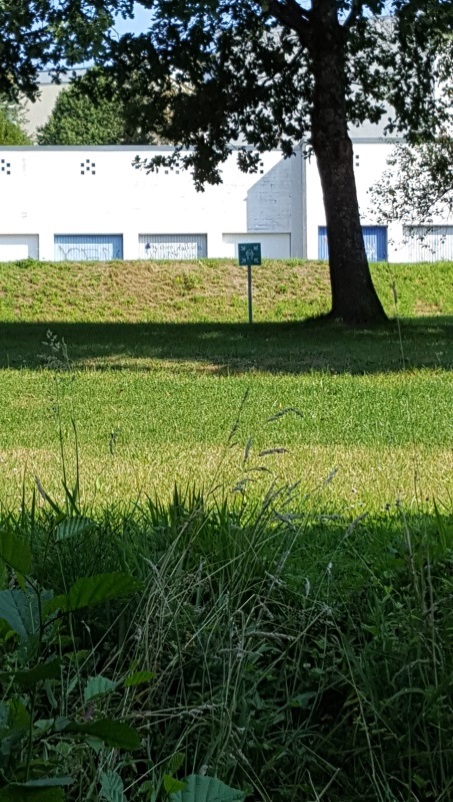 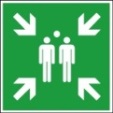 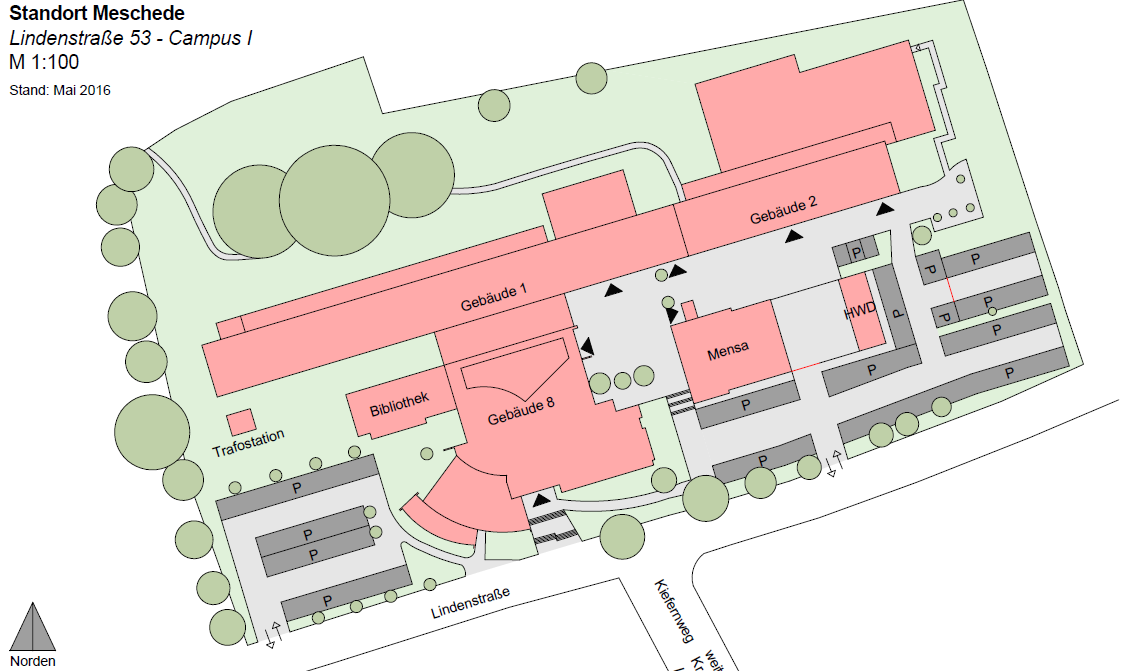 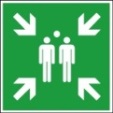 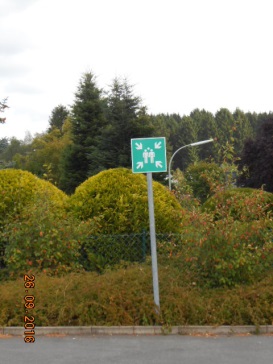 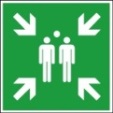 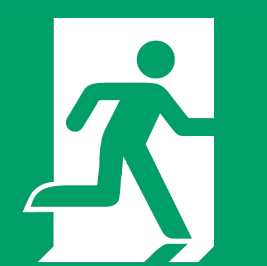 Flucht und Rettung
Sammelplätze - Campus Meschede, Jahnstraße
Parkplatz (nicht ausgeschildert!)
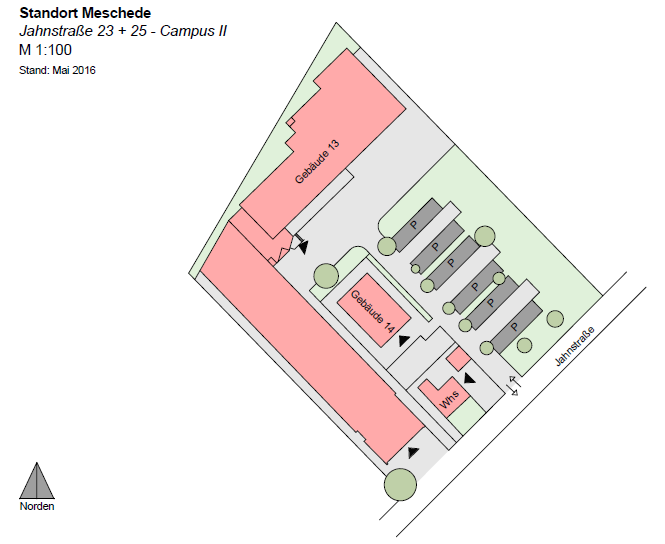 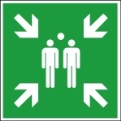 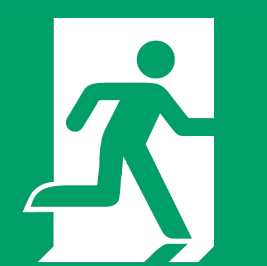 Flucht und Rettung
Sammelplätze - Campus Meschede, Le-Puy-Str.
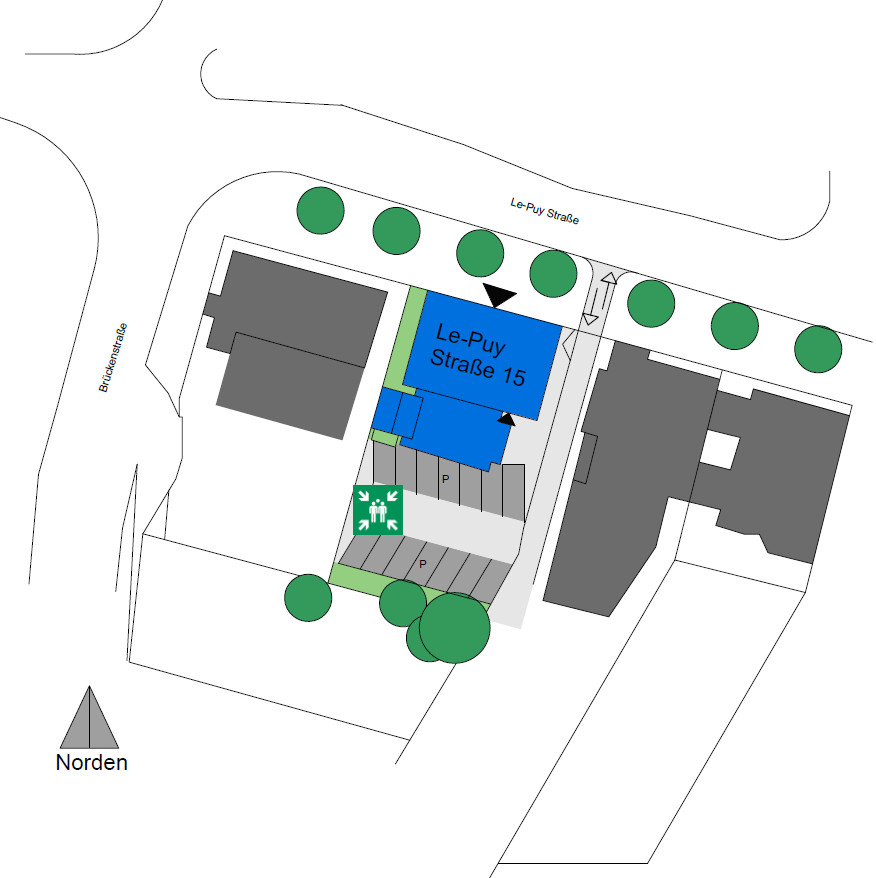 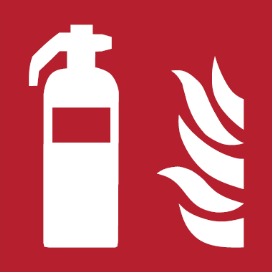 Brandschutz
Sicheres Verhalten im Brand- /Gefahrenfall
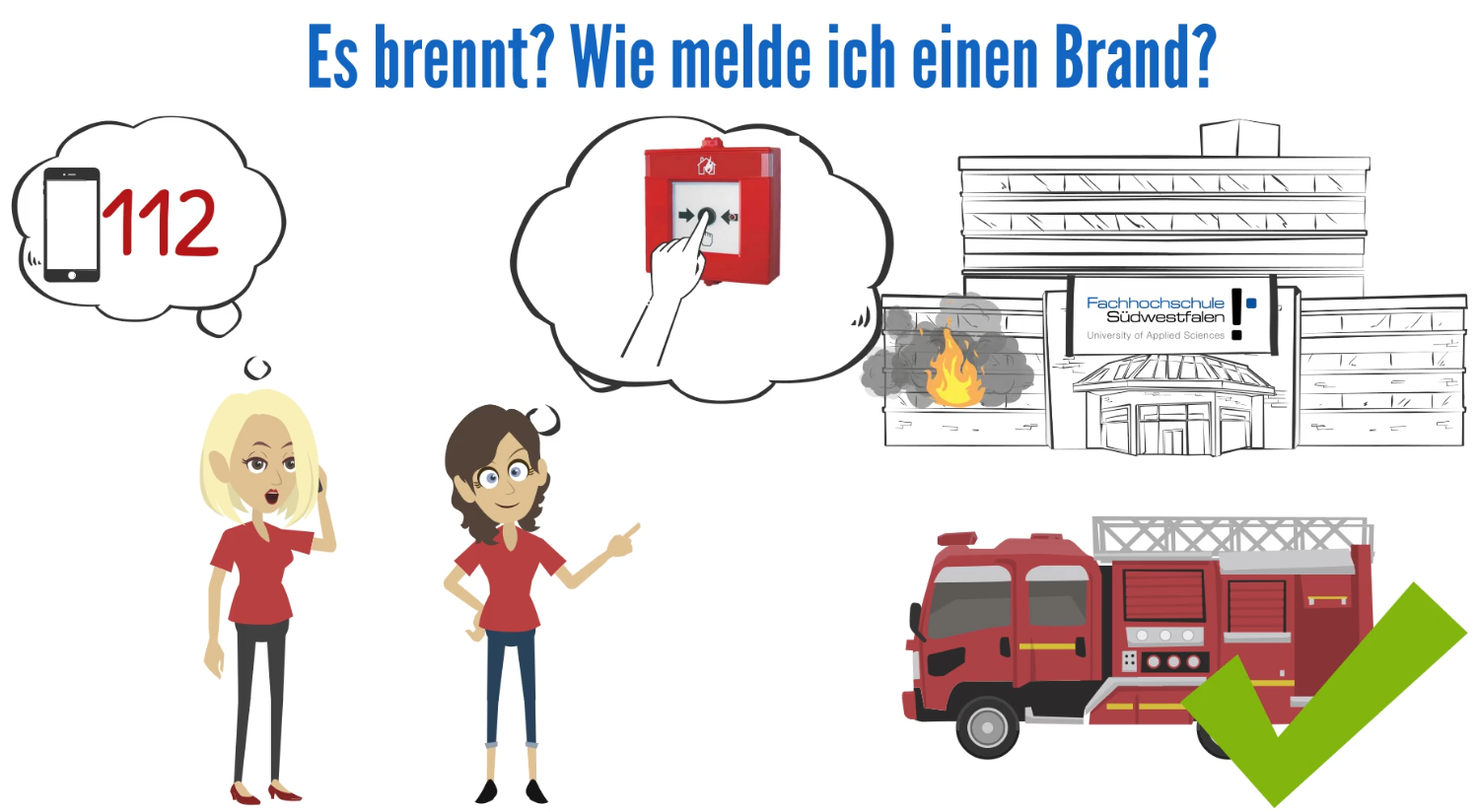 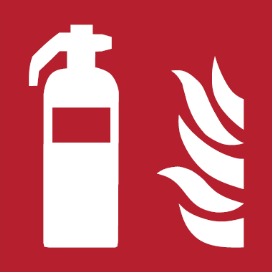 Brandschutz
Sicheres Verhalten im Brand- /Gefahrenfall
Bewahren Sie Ruhe und melden Sie einen Brand / eine Gefahrensituation stets den Beschäftigten der Hochschule!
 Löschversuche eines Entstehungsbrandes nur unternehmen, wenn Sie sich selbst nicht gefährden.  Menschenrettung geht vor Brandbekämpfung!!!
Bringen Sie sich und andere in Sicherheit durch das Aufsuchen der (Sammelplätze) der FH SWF!
2 Möglichkeiten, einen Brand eigenständig bei der Feuerwehr zu melden
Handfeuermelder betätigen
Notruf wählen
(Meldung bei Feuerwehr)
Mobil:    112
Tel.    112
Wer meldet sich?
Was ist passiert?
Wo liegt der Brandort?
Wie ist die Situation?
Wie viele Verletzte?
Warten auf Rückfragen!
Scheibe vorsichtig einschlagen und Knopf tief drücken:






Akustisches Alarmsignal ertönt im Gebäude!
Hinweis: Die Fachhochschule Südwestfalen verfügt über Brandschutz- und Evakuierungshelferinnen/-helfer

 sind im Umgang mit Feuerlöschern geschult und unterstützen bei der sicheren Räumung eines Gebäudes.
Befolgen Sie die Anweisungen!
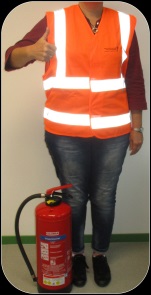 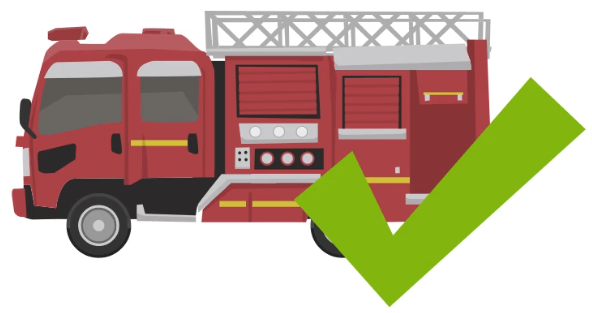 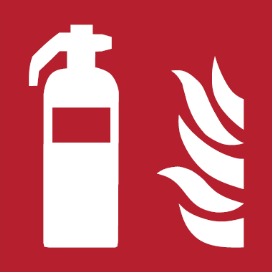 Brandschutz
Verhalten bei akustischem Gebäuderäumungsalarm
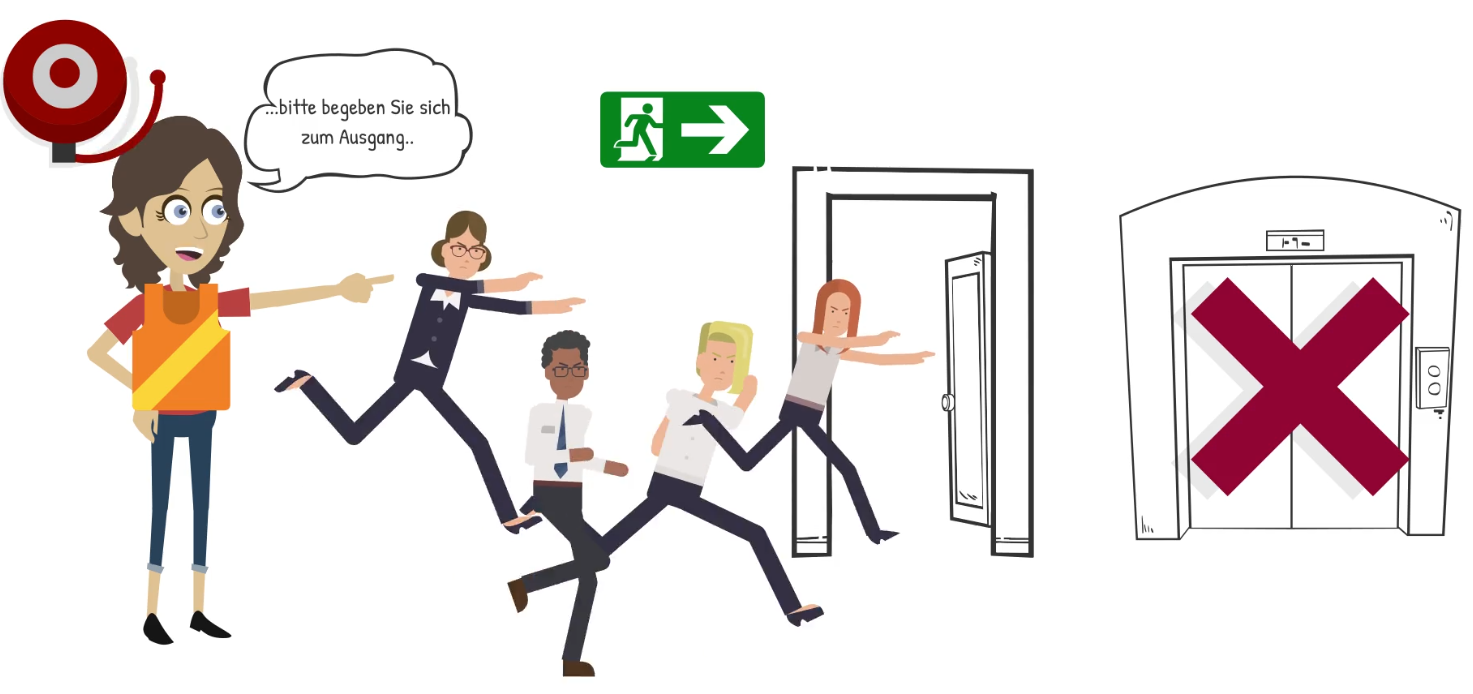 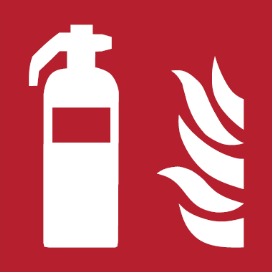 Brandschutz
Verhalten bei akustischem Gebäuderäumungsalarm
Verlassen Sie umgehend das Gebäude und begeben sich ruhig und geordnet über die ausgewiesenen Flucht- und Rettungswege zum Sammelplatz!

Dem Alarm ist immer(!) unverzüglich Folge zu leisten, auch wenn kein Brandrauch, Feuer oder eine andere Gefahrenlage erkennbar ist. 

Beim Verlassen der Räume sind Fenster & Türen zu schließen (um eine eventuelle Brand- und Rauchausbreitung zu verhindern).

Denken Sie daran, dass Aufzüge zur tödlichen Sackgasse werden können & nicht mehr benutzt werden dürfen  Lebensgefahr!!!

Denken Sie auch an verletzte oder bewegungseingeschränkte Personen und helfen Sie, wenn möglich. Benachrichtigen Sie die Einsatzkräfte, wenn Personen nicht mehr in der Lage sind, alleine das Gebäude zu verlassen und Sie nicht helfen können.

Warten Sie am Sammelplatz weitere Informationen ab!

Sie können wichtige Hinweise auf besondere Gefahren (z. B. Abschalten von Geräten) an die hochschulinternen Brandschutz- und Evakuierungshelferinnen/-helfer oder Beschäftigten des Technischen Betriebsdienstes weitergeben.
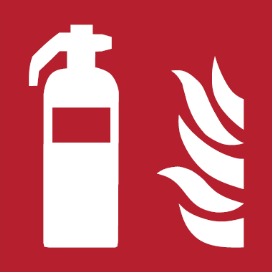 Brandschutz
Verhalten bei akustischem Gebäuderäumungsalarm
Die Hinweise / Anweisungen der Feuerwehr, der Brandschutz- und Evakuierungshelferinnen/-helfer und weiterer Beschäftigter / Lehrkräfte sind zu befolgen!

Bleiben Sie zur Sicherheit aller Anwesenden so lange am Sammelplatz, bis eine offizielle Entwarnung verkündet wird. Das jeweilige Gebäude darf erst nach der offiziellen Freigabe wieder betreten werden.

Achten Sie unbedingt darauf, Zufahrten / Zuwegungen / Bereiche um Notausgänge & Aufstellflächen für die Feuerwehr nicht zu verstellen!
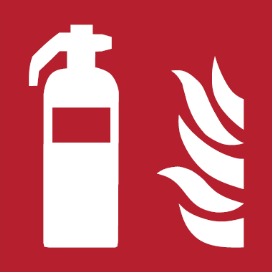 Schauen Sie sich bitte die Sammelplätze vor Ort an!
Sammelplätze erkennen Sie an den grünen Schildern! Bitte verhalten Sie sich im Gefahrenfall dort ruhig / geordnet und warten weitere Informationen ab.
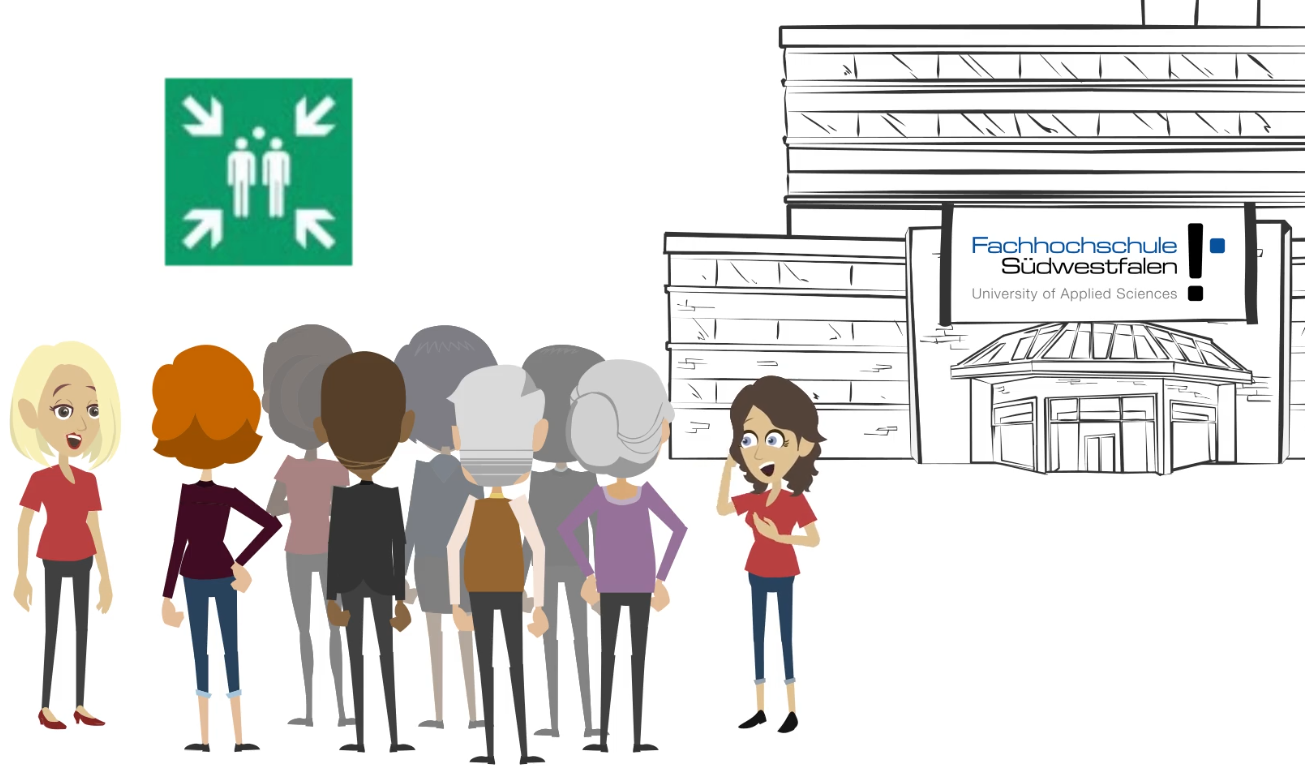 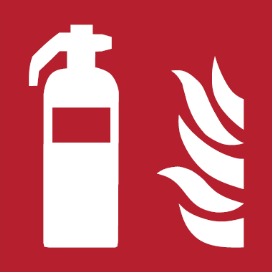 Brandschutz
Sicherheitskennzeichen
Brandschutzzeichen:        ALT  und  NEU 
(kennzeichnen Standorte von Feuermelde-,  Löscheinrichtungen) 









Verbotszeichen:               ALT  und   NEU (Untersagen ein Verhalten, das gefährlich sein kann)


Allg. Warnzeichen:           ALT und   NEU (warnen vor einem Risiko oder Gefahren) 

*aufgeführte Beispiele
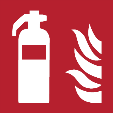 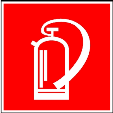 Feuerlöscher
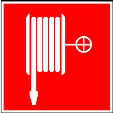 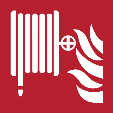 Löschschlauch / Wandhydrant
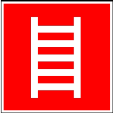 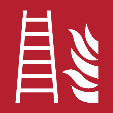 Feuerleiter
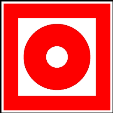 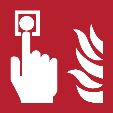 Brandmelder
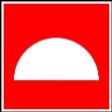 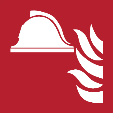 Mittel und Geräte zur Brandbekämpfung
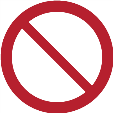 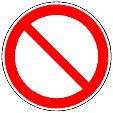 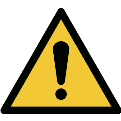 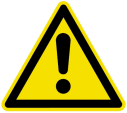 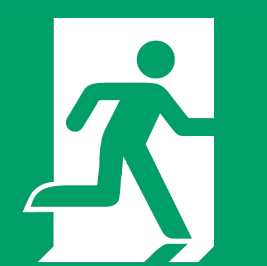 Flucht und Rettung
Sicherheitskennzeichen
…kennzeichnen Flucht- und Rettungswege, Notausgänge, den Weg zu Erste-Hilfe-Einrichtungen oder die Einrichtungen selbst!

		 ALT     und     NEU














*aufgeführte Beispiele
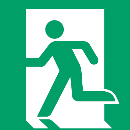 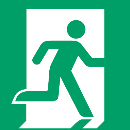 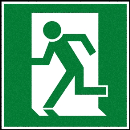 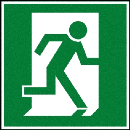 Rettungsweg
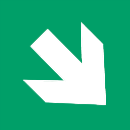 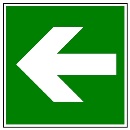 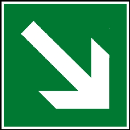 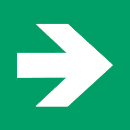 Richtungspfeil
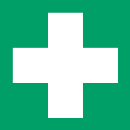 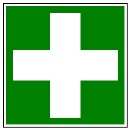 Erste Hilfe
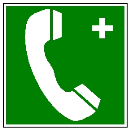 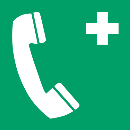 Nottelefon
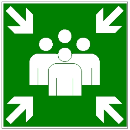 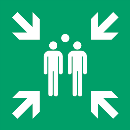 Sammelplatz
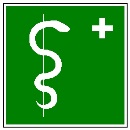 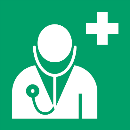 Arzt
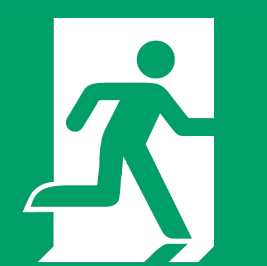 Flucht und Rettung
Sicherheitskennzeichen
Rettungszeichen: (Fortsetzung)
		 ALT       und     NEU















*aufgeführte Beispiele
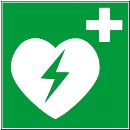 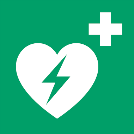 Defibrillator
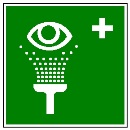 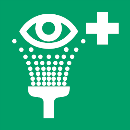 Augendusche
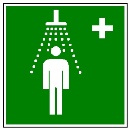 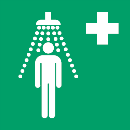 Notdusche
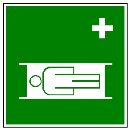 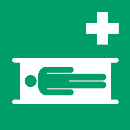 Krankentrage
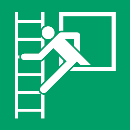 Notausstiegsfenster mit Rettungsleiter
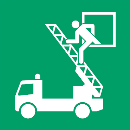 Rettungsfenster
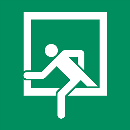 Notausstieg
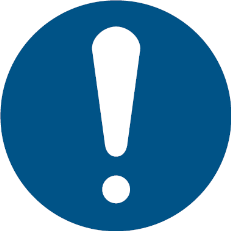 Pflichten der Studierenden
Befolgen Sie stets Aushänge / Gesetze und die Weisungen der Hochschulbeschäftigten zum Zweck der Unfallverhütung.

Halten Sie Labor- /Werkstattordnungen sowie Unterweisungsinhalte von Verantwortlichen der Hochschule ein. (Bei Arbeiten in Werkstätten und Laboren erfolgen spezifische Unterweisungen.)

Benutzen Sie Einrichtungen, Arbeitsmittel, Arbeitsstoffe in Laboren / Arbeitsräumen / Werkstätten nur nach erfolgter Unterweisung.

Achten Sie stets auf die Sicherheit und den Gesundheitsschutz für sich und andere Personen.

Unterstützen Sie Maßnahmen des Arbeitsschutzes (z. B. durch die Meldung von Mängeln bei Beschäftigten der Hochschule oder das Beachten von Ordnung und Sauberkeit)  Ordnung und Sauberkeit kann Unfälle verhindern.

Halten Sie Zutrittsverbote unbedingt ein!

Gefährdungen durch den Konsum von Alkohol, Drogen oder anderen berauschenden Mitteln sind auszuschließen.
Sie möchten mehr zum Arbeits- / Gesundheitsschutz erfahren? Schauen Sie im AGU-Portal vorbei
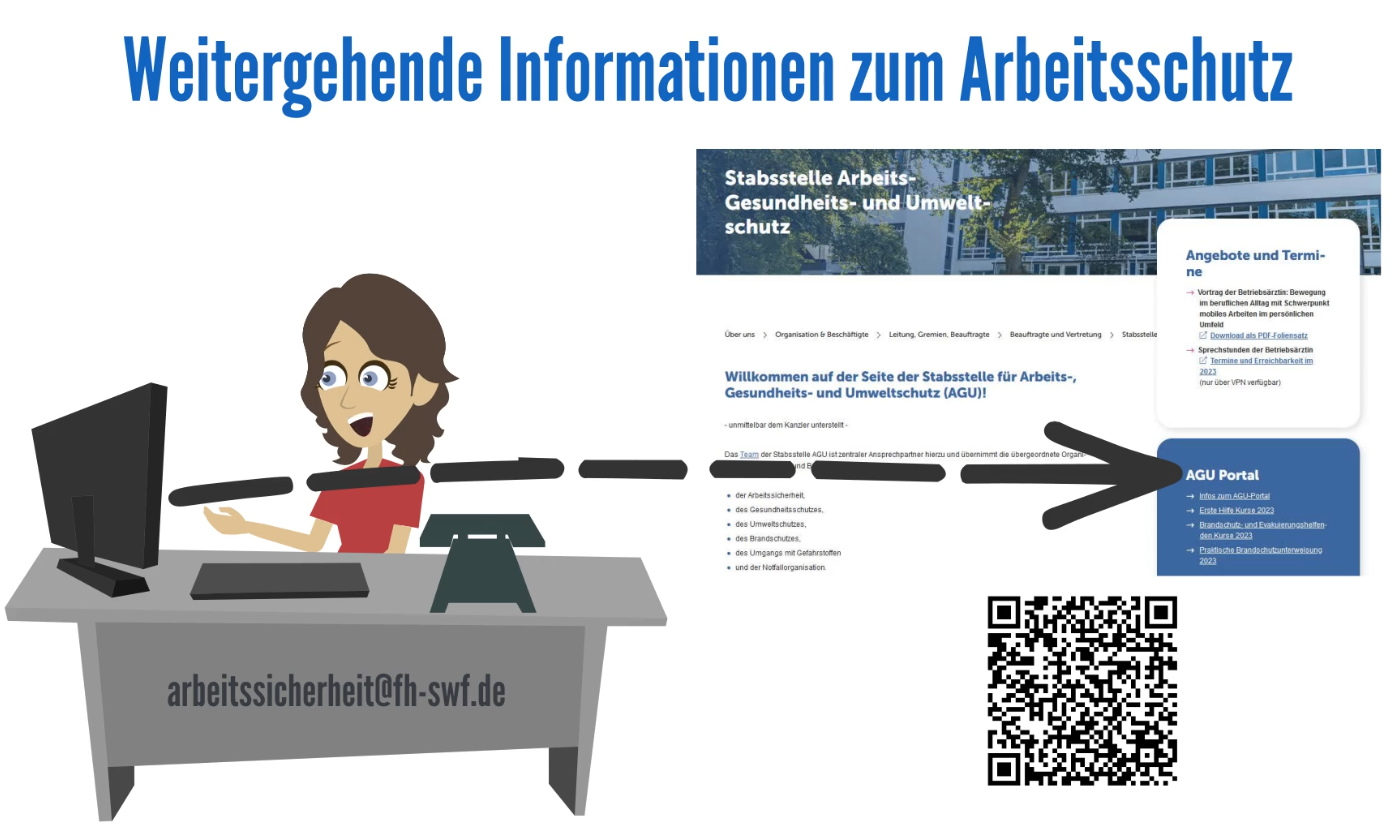 Haben Sie noch Fragen zur Sicherheit an der Hochschule?
Vielen Dank für Ihren Beitrag zur sicheren Gestaltung der Hochschule!